اینورترها
مدارات استاتیکی که توان را از یک منبع DC به یک منبع AC با یک ولتاژ و فرکانس خروجی مشخص تبدیل می کنند.

اینورترها در کاربردهای صنعتی زیادی استفاده می شوند:
درایوهای سرعت متغیر موتورهای AC
گرمایش القایی
منابع تغذیه هواپیماها
منابع تغذیه بدون وقفه برای کامپیوترها
انواع اینورترها
اینورترهای منبع جریان
اینورترهای منبع ولتاژ
اینورتر منبع ولتاژ تکفاز
شکل موج های ولتاژ و جریان خروجی
آرایش نیم پل
اینورتر منبع ولتاژ تکفاز
شکل موج های ولتاژ و جریان خروجی
آرایش تمام پل
مدار کموتاسیون اینورتر
اینورتر پل سه فاز
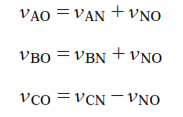 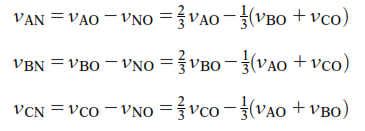 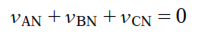 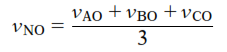 اینورترهای مدولاسیون پهنای پالس (PWM)
اینورترهای (SPWM)
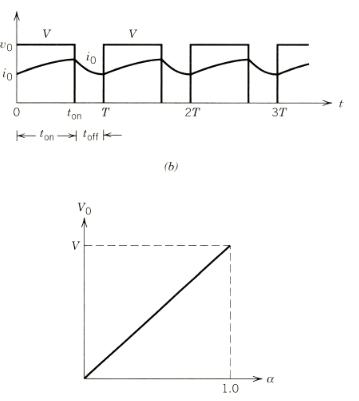 برشگرهای DC-DC
برشگرهای کاهنده (مبدل باک)
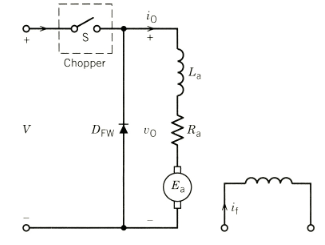 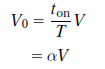 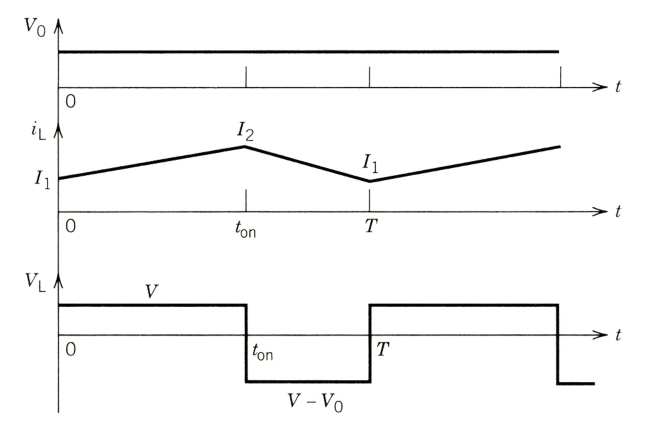 برشگرهای DC-DC
برشگرهای افزاینده (مبدل بوست)
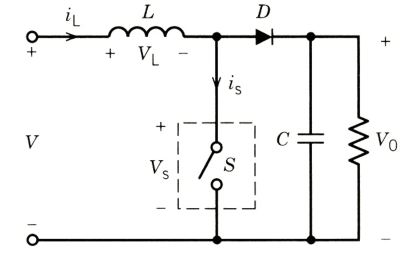 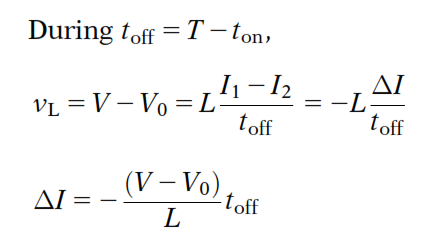 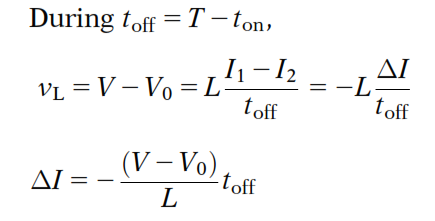 برشگرهای DC-DC
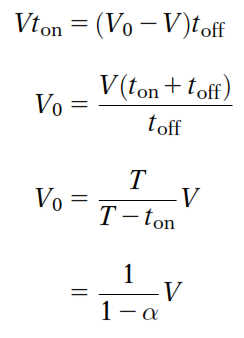 برشگرهای افزاینده (مبدل بوست)
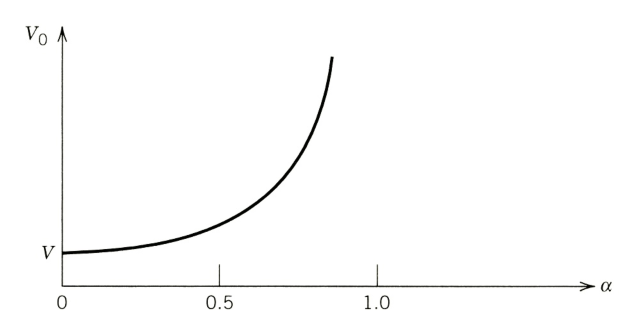 برشگرهای DC-DC
برشگرهای کاهنده- افزاینده (مبدل باک- بوست)
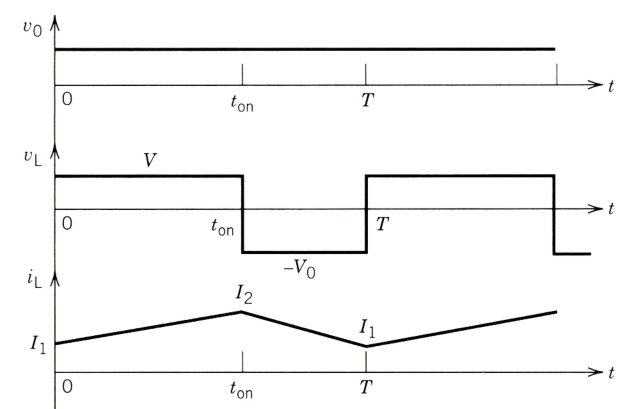 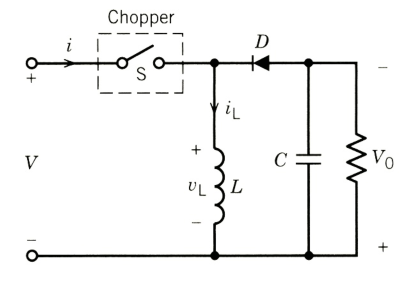 برشگرهای DC-DC
برشگرهای کاهنده- افزاینده (مبدل باک- بوست)
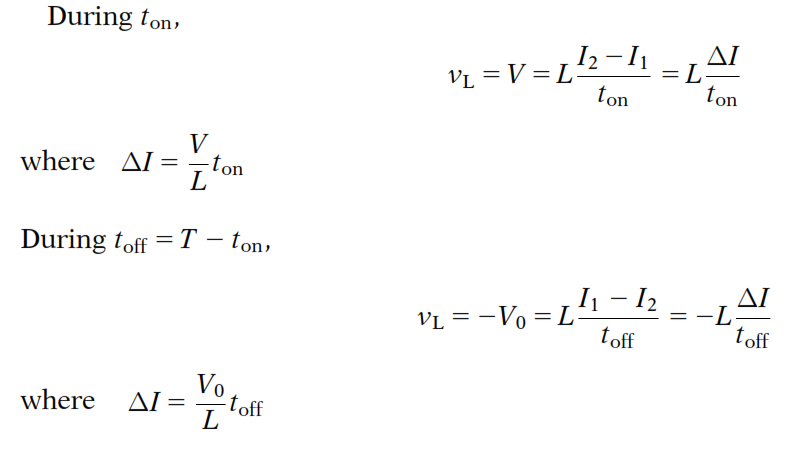 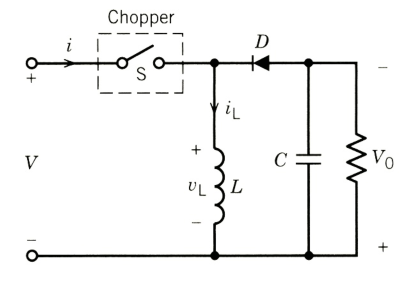 برشگرهای DC-DC
برشگرهای کاهنده- افزاینده (مبدل باک- بوست)
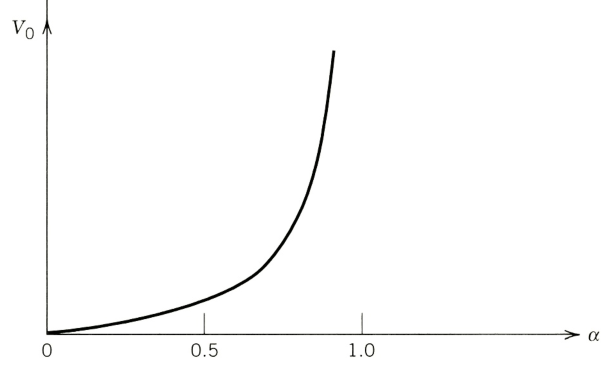 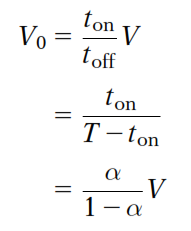